Programa Nacional do Livro e Material Didático
Ensino Médio 2026-2029
Link para formulário
Formulário tem como objetivo coletar informações dos participantes da Audiência Pública e organizar as perguntas.
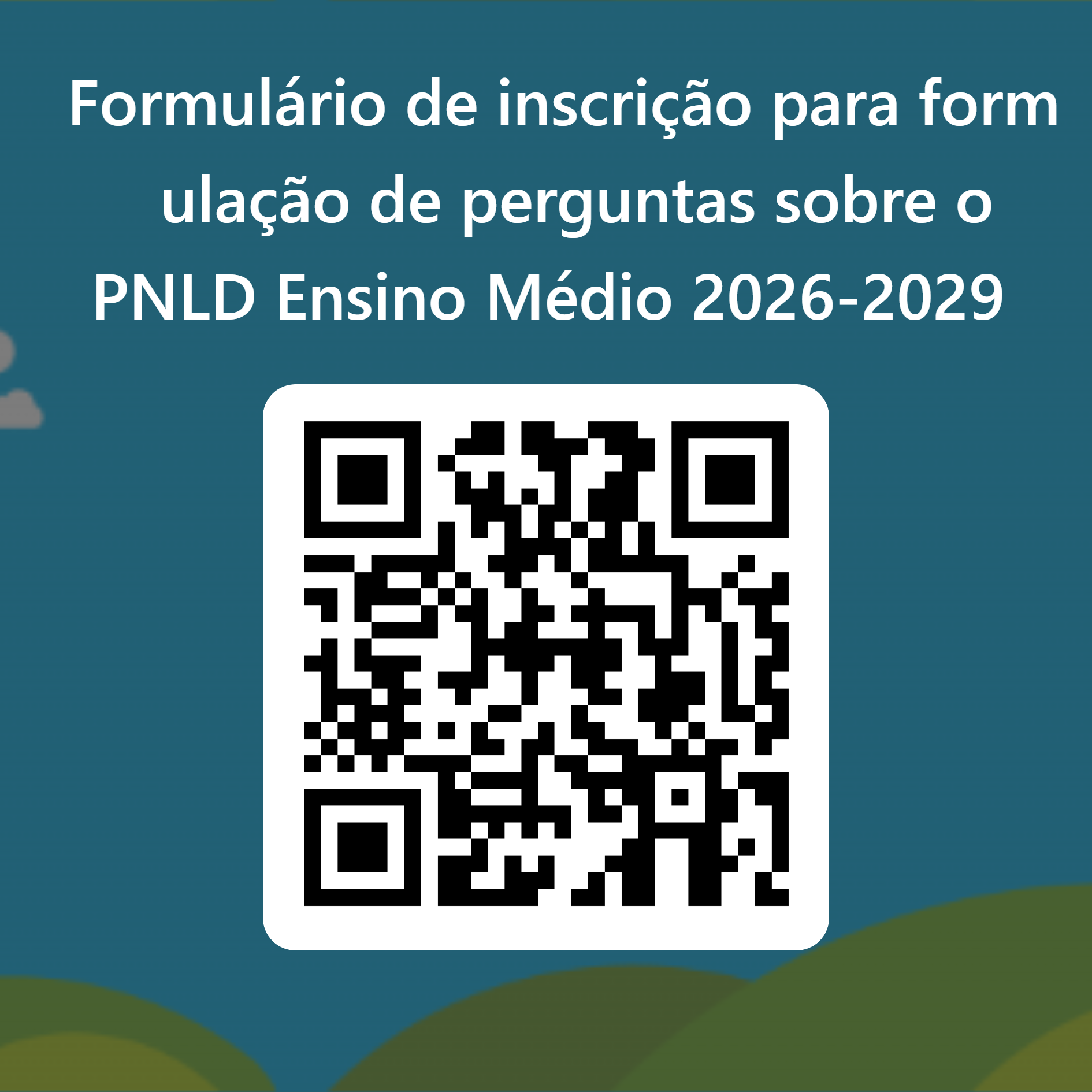 https://forms.office.com/r/WHc9jvWxgL
Mesa 1
Alexsandro do Nascimento Santos 
Diretor de Políticas e Diretrizes da Educação Integral Básica (DPDI/SEB/MEC)
 Anderson Wilson Sampaio Santos 
Diretor de Ações Educacionais (DIRAE/FNDE)
Anita Gea Martinez Stefani 
Diretora de Apoio à Gestão Educacional (DAGE/SEB/MEC)
Link para formulário
Formulário tem como objetivo coletar informações dos participantes da Audiência Pública e organizar as perguntas.
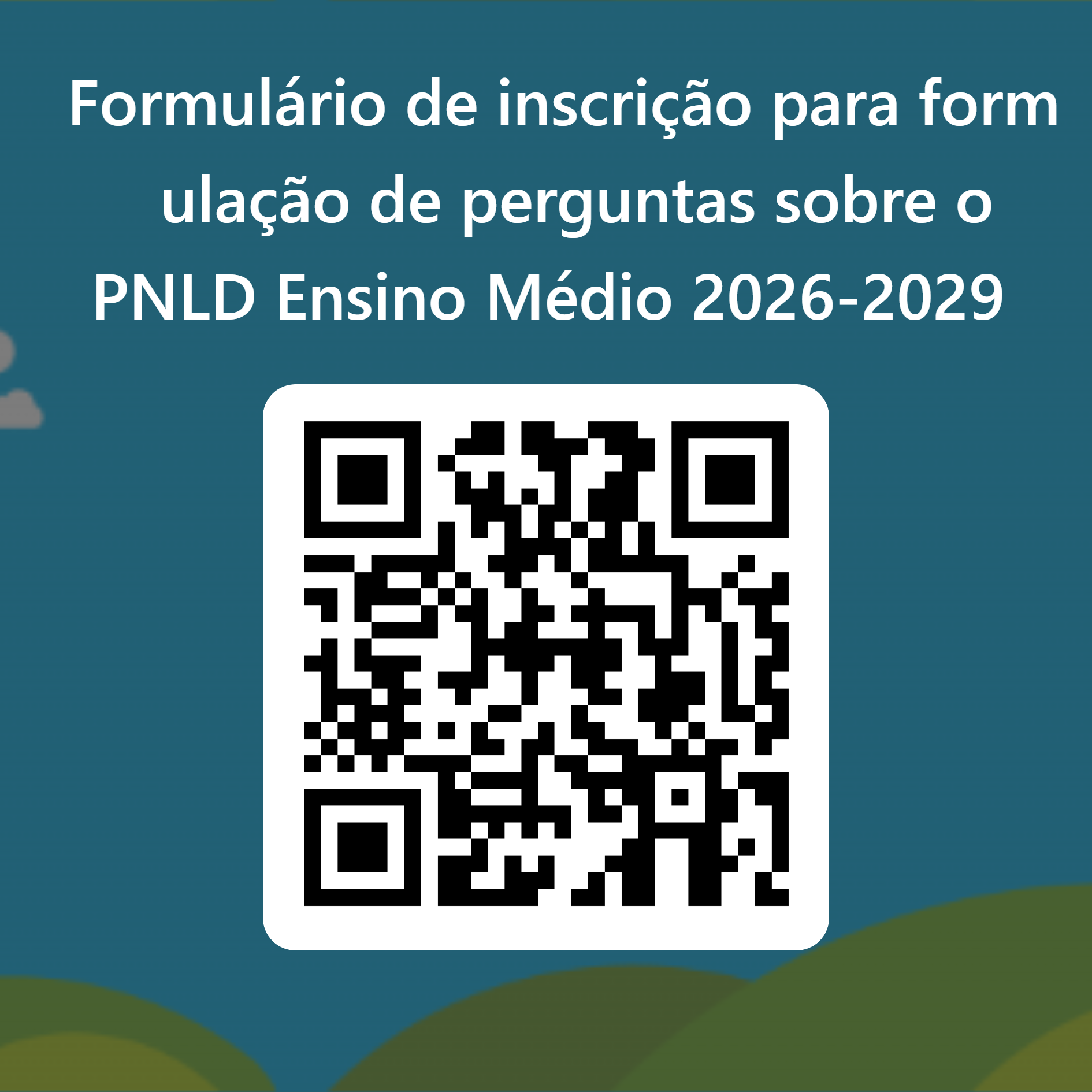 https://forms.office.com/r/WHc9jvWxgL
Mesa 2
Valdirene Alves de Oliveira
Coordenadora-Geral de Ensino Médio
(COGEM/DPDI/SEB/MEC)
José Ricardo Albernás Lima
Coordenador (COGEM/DPDI/SEB/MEC)
Anita Gea Martinez Stefani
Diretora de Apoio à Gestão Educacional (DAGE/SEB/MEC)
Raphaella Rosinha Cantarino
Coordenadora-Geral de Materiais Didáticos (CGMD/DAGE/SEB/MEC)
Jaqueline dos Santos  Melo
Coordenadora (CGMD /DAGE/SEB/MEC)
Nadja Cezar Ianzer Rodrigues
Coordenador(a)-Geral dos Programas do Livro (CGPLI/DIRAE/FNDE)
Adson de Medeiros
Coordenador de Habilitação e Registro (COHER/DIRAE/FNDE)
Concepção Pedagógica de Ensino Médio
Fundamentos
Finalidades do Ensino Médio
Art. 35. O ensino médio, etapa final da educação básica, com duração mínima de três anos, terá como finalidades:

I - a consolidação e o aprofundamento dos conhecimentos adquiridos no ensino fundamental, possibilitando o prosseguimento de estudos;
II - a preparação básica para o trabalho e a cidadania do educando, para continuar aprendendo, de modo a ser capaz de se adaptar com flexibilidade a novas condições de ocupação ou aperfeiçoamento posteriores;
III - o aprimoramento do educando como pessoa humana, incluindo a formação ética e o desenvolvimento da autonomia intelectual e do pensamento crítico;
IV - a compreensão dos fundamentos científico-tecnológicos dos processos produtivos, relacionando a teoria com a prática, no ensino de cada disciplina.
(LDB 9.9394/1996)
Contexto do PNLD/Ensino Médio 2026-2029
Consulta Pública do Ensino Médio, instituída pela Portaria nº 399, de 08 de março de 2023;

PL 5230/2023 enviado ao Congresso no dia 26/10, aprovado na Câmara dos Deputados em 19/03.

Consensos possíveis, com destaque para a carga horária de FGB de 2.400 e a necessidade de normatização e apoio às redes de ensino sobre a parte flexível do currículo;

Contemplar novas demandas do Ensino Médio no PNLD 2026-2029.
PNLD EM 2026-2029
Edital para a Formação Geral Básica - Objeto 1 (com duas Categorias de obras).
Qualificação dos currículos – proposição PNLD EM 2026
Objeto 1: Categoria 1 - Obras didáticas de componentes curriculares
Objetivo Geral: Valorizar a abordagem interdisciplinar, preconizada pela legislação educacional e, ao mesmo tempo, preservar a especificidade no tratamento de cada componente curricular especifico em consonância com os currículos existentes em todos os estados da federação. 

Cada um dos livros por componente curricular deverá estar vinculado obrigatoriamente a uma coleção por área de conhecimento.

Os livros por componente curricular terão 1 volume único para o ensino médio com a exceção dos livros de Matemática e Língua Portuguesa. 

Novidades: obra didática de Preparação para a Redação do Exame Nacional do Ensino Médio (ENEM) e obra didática de Educação Digital.
Objeto 1: Categoria 2 - Projetos Integradores em interface com o mundo trabalho
Os livros de projetos integradores têm como objetivo oferecer subsídios aos professores e estudantes na construção de conhecimentos sólidos de forma interdisciplinar, articulando diferentes componentes curriculares para a resolução de problemas e desafios que permeiam  a vida juvenil contemporânea.
Objeto 1: Categoria 2 – Projetos Integradores em interface com o mundo trabalho
Educação Digital
E o PNLD Ensino Médio
Educar com tecnologia para 
a inclusão e cidadania digital
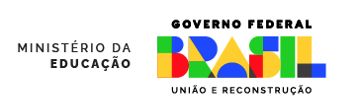 RECURSOS
EDUCACIONAIS
DIGITAIS
GESTÃO E TRANSFORMAÇÃO DIGITAL
Equipamentos tecnológicos na mão de professoras/es, gestoras/es e estudantes para uso pedagógico, com a disponibilização de Atas de Registro de Preços via FNDE para compra pelos entes
COMPETÊNCIASE FORMAÇÃO
CONECTIVIDADE
DISPOSITIVOS E AMBIENTES
COMPETÊNCIASE FORMAÇÃO
CURRÍCULO
Conectividade de qualidade para uso pedagógico em todas as escolas - 100% das escolas conectadas até 2026
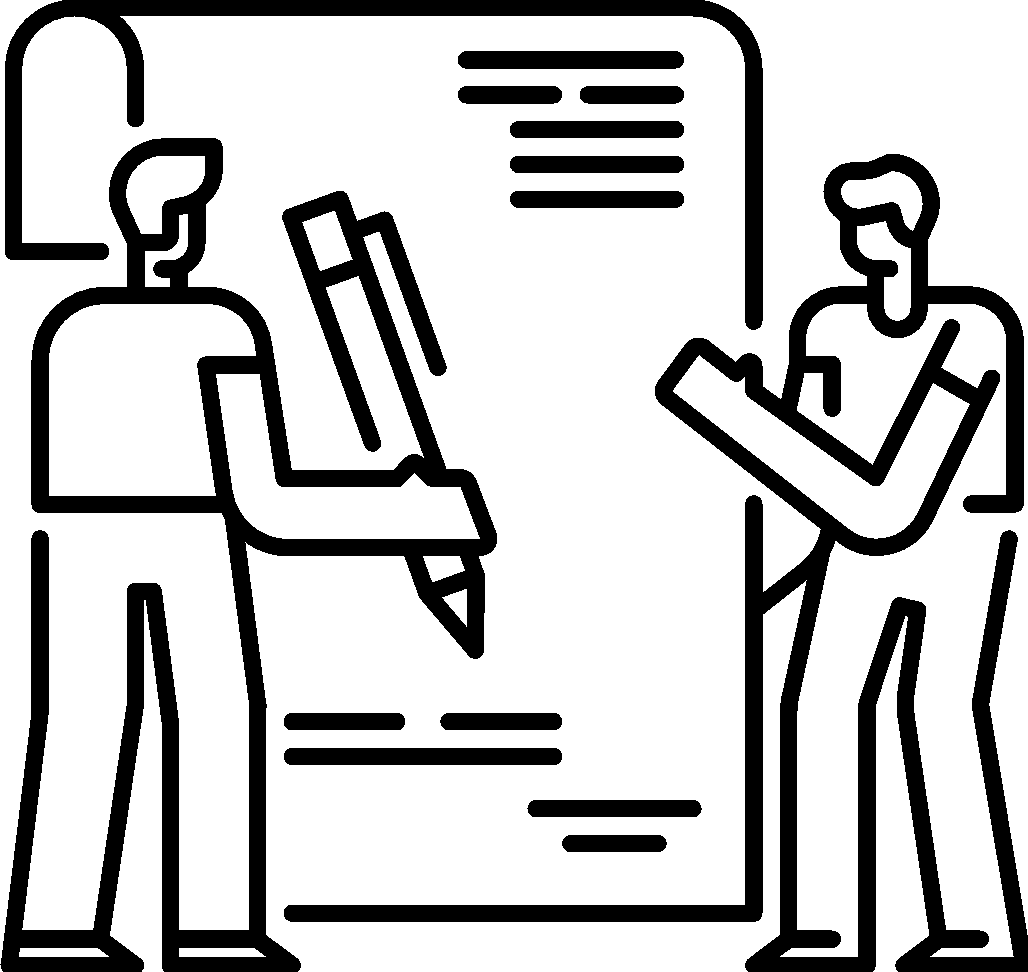 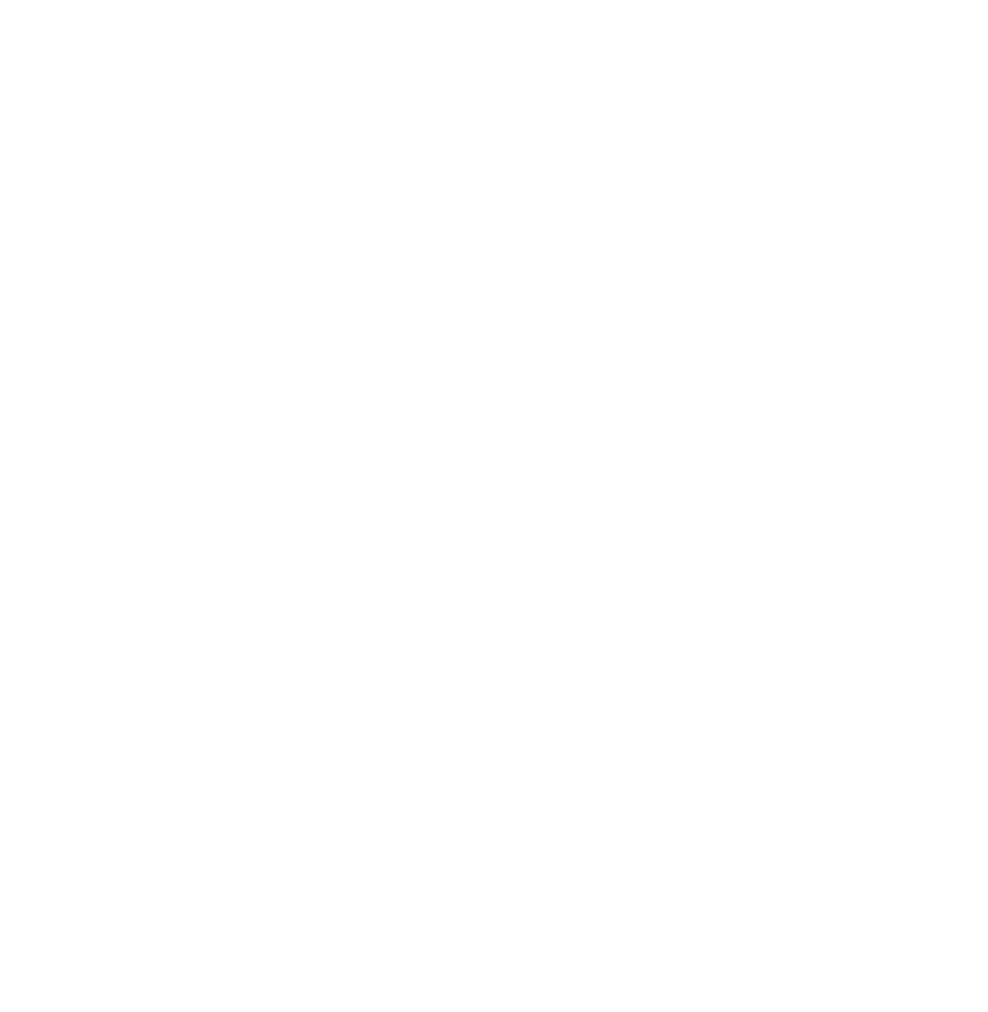 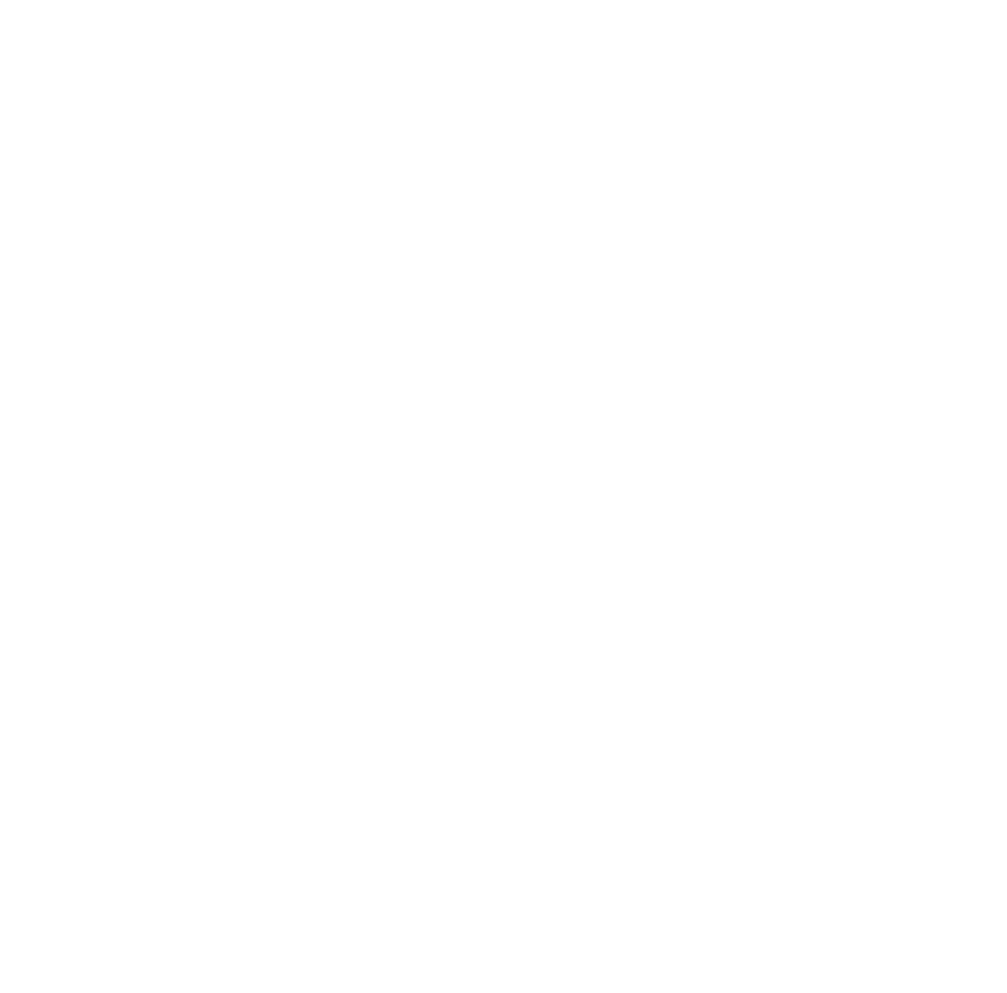 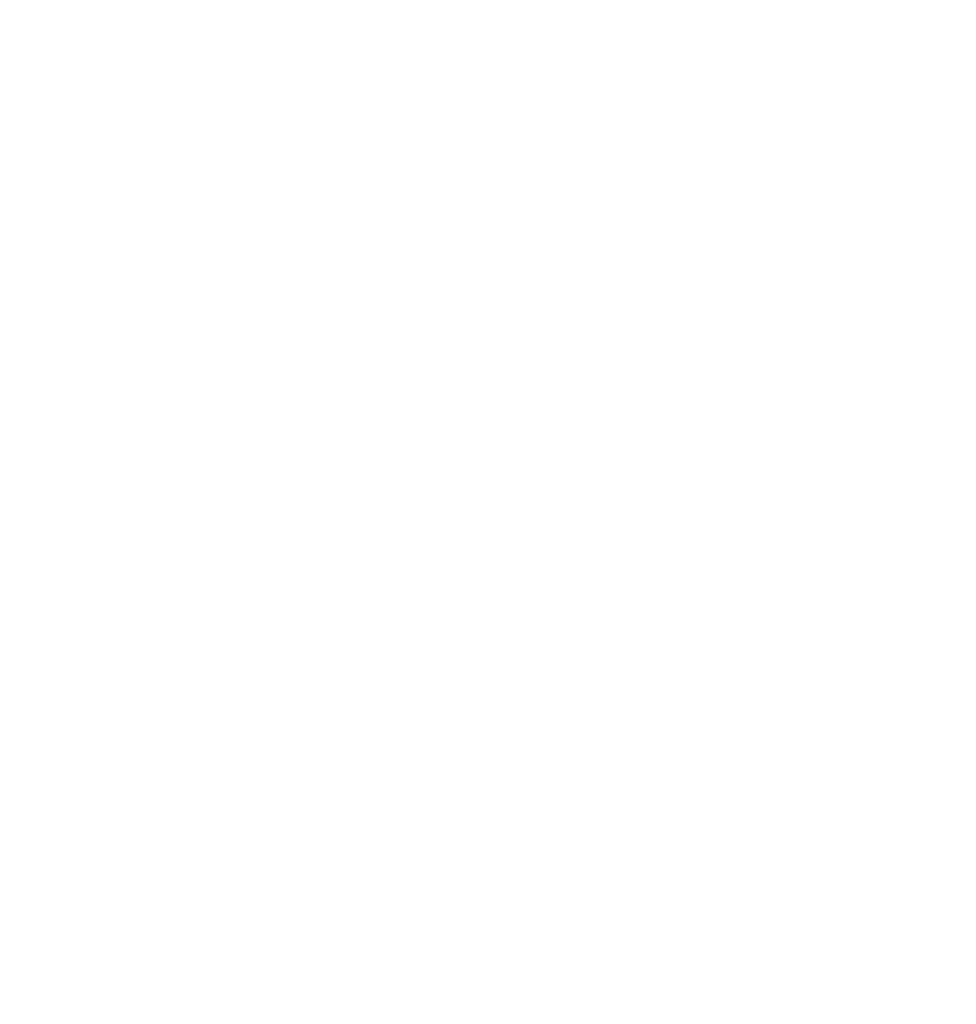 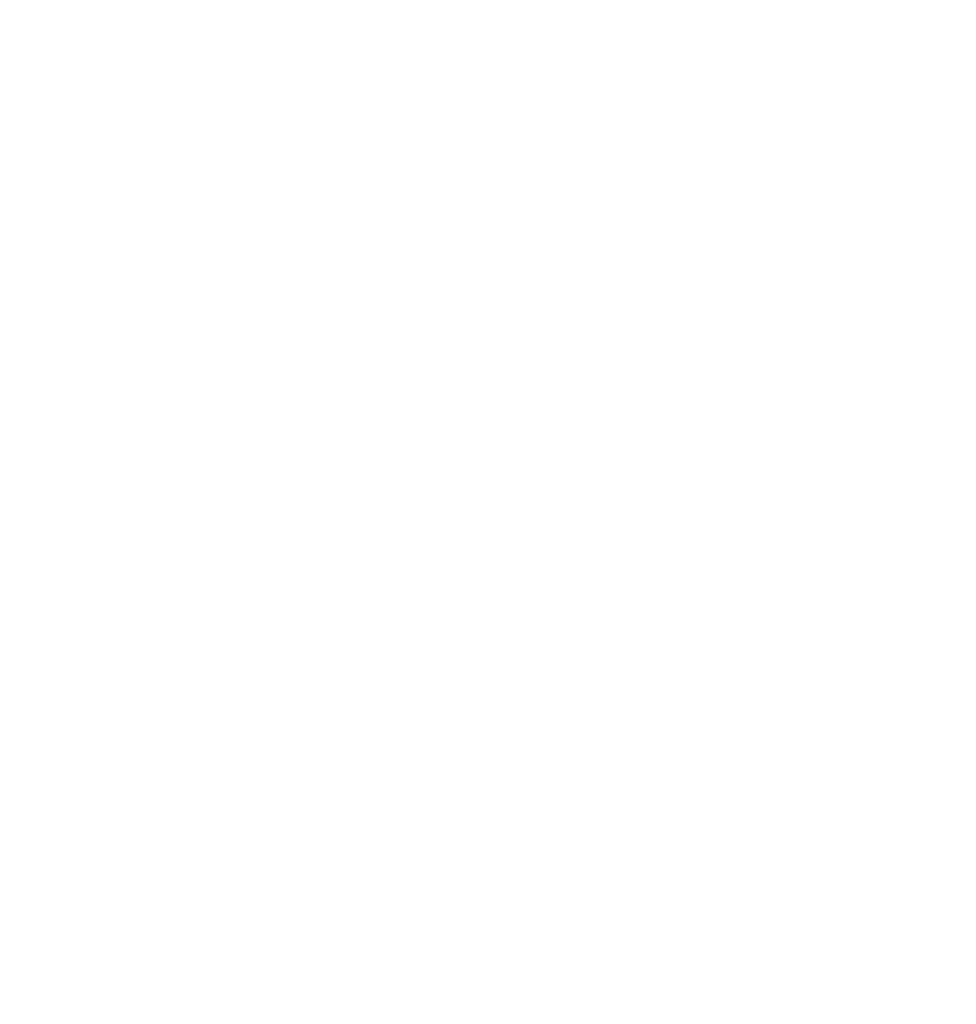 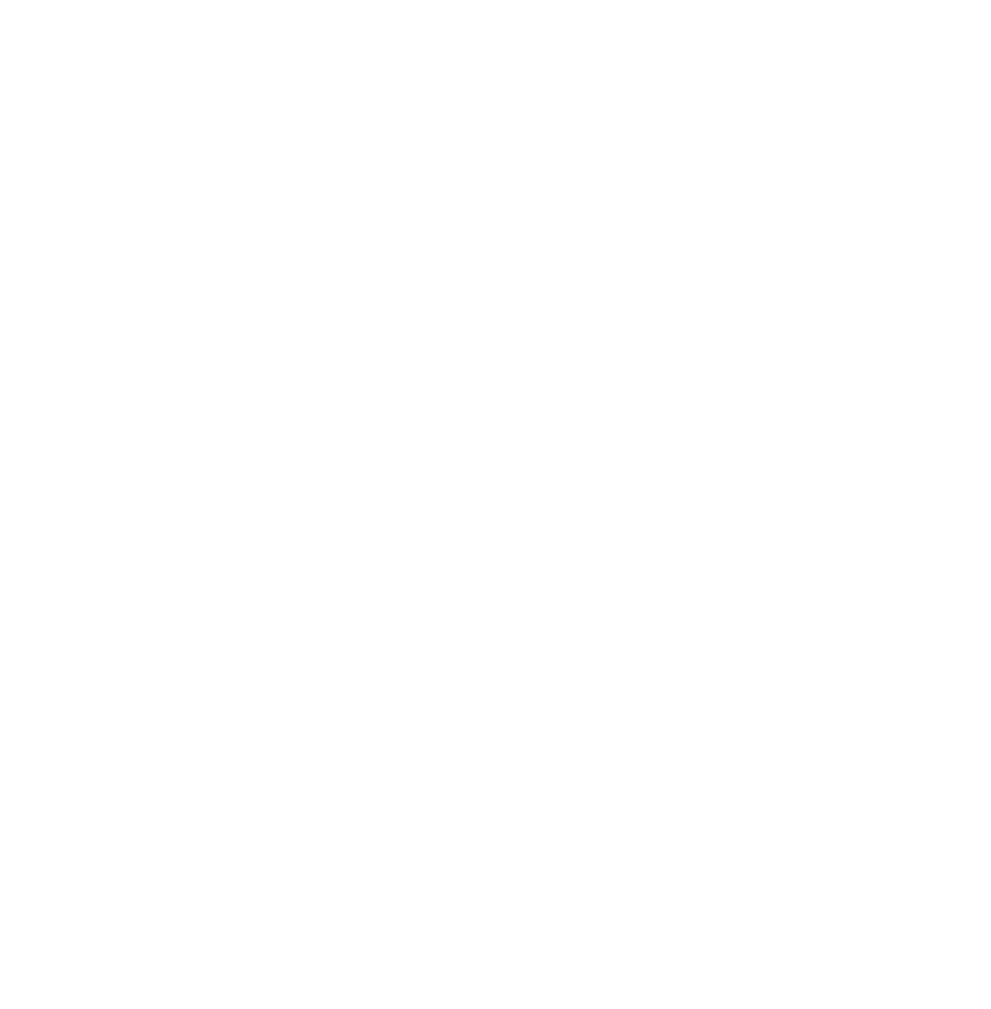 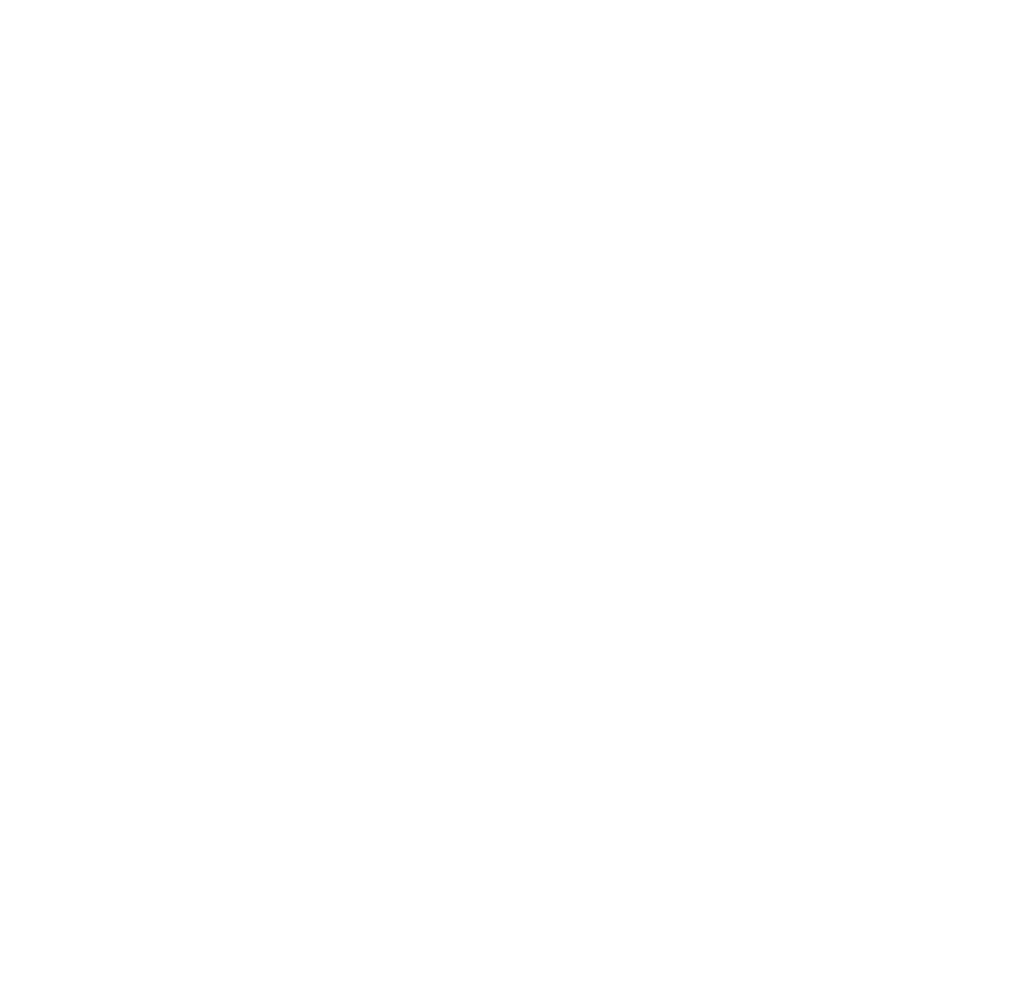 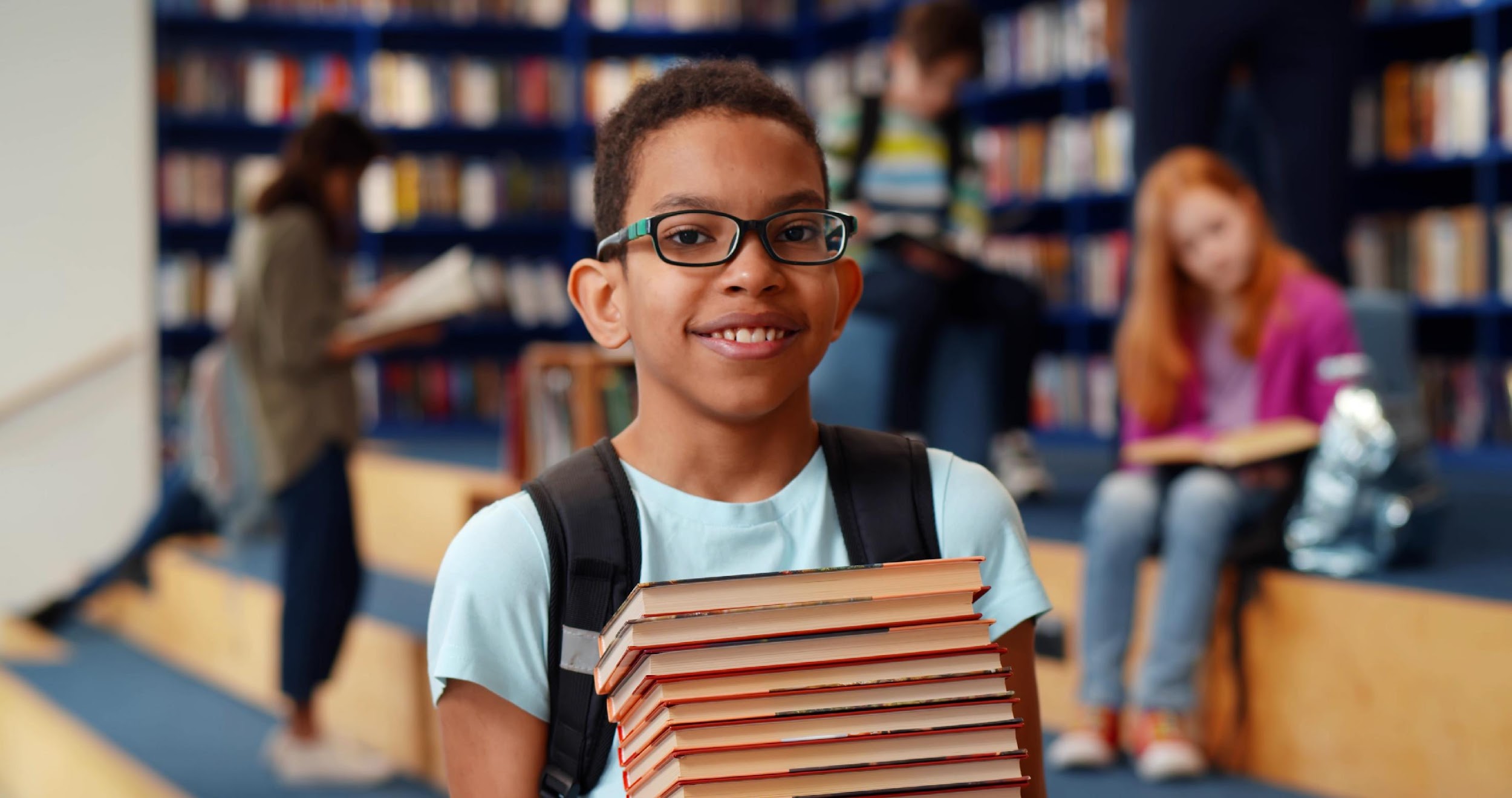 Tecnologia apoiando uma gestão mais eficiente das secretarias e escolas, integrando dados e garantindo interoperabilidade de sistemas
Currículos alinhados à BNCC, incluindo cidadania digital e novas competências digitais adequadas a cada etapa de ensino (usar, entender e refletir sobre tecnologia)
Recursos educacionais digitais alinhados à BNCC, diversificados e de qualidade disponíveis para estudantes e professoras/es, em complementação (e não em substituição) aos materiais impressos
Desenvolvimento das competências digitais dos/as profissionais da Educação Básica, promovendo práticas pedagógicas inovadoras
Política Nacional de Educação Digital - PNED
Pensamento computacional
Educação digital como componente curricular do ensino fundamental e do ensino médio.
Lei 14.533 
de 11 de janeiro de 2023

Desenvolvimento de competências dos alunos da educação básica para atuação responsável na sociedade conectada e nos ambientes digitais, conforme as diretrizes da base nacional comum curricular
I - Inclusão Digital;
Mundo digital
II - Educação Digital Escolar;
Cultura digital
III - Capacitação e Especialização Digital;
Direitos digitais
Tecnologia assistiva
IV - Pesquisa e Desenvolvimento (P&D) em Tecnologias da Informação e Comunicação (TICs).
Fonte: Lei 14.533 Política Nacional de Educação Básica (2023). Disponível em: https://www.planalto.gov.br/ccivil_03/_Ato2023-2026/2023/Lei/L14533.htm
O que a BNCC diz sobre tecnologia?
Competência Geral 5 - Cultura DigitalCompreender, utilizar e CRIAR tecnologias digitais de informação e comunicação de forma crítica, significativa, reflexiva e ética nas diversas práticas sociais (incluindo as escolares) para se comunicar, acessar e disseminar informações, PRODUZIR conhecimentos, RESOLVER problemas e exercer protagonismo e autoria na vida pessoal e coletiva.
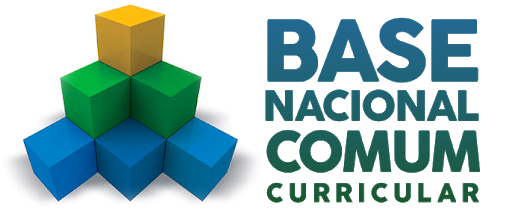 BNCC Computação
Em 2022, Conselho Nacional de Educação (CNE) aprovou a Norma sobre Computação na Educação Básica – Complemento à Base Nacional Comum Curricular (BNCC) e as Tabelas de Habilidades e Competências por meio da Resolução nº 1, de 4 de outubro de 2022
A Computação na Educação Básica é dividida em três eixos: 
Cultura Digital: Diz respeito à compreensão dos impactos da revolução digital e dos avanços do mundo digital na sociedade contemporânea, à construção de atitude crítica, ética e responsável em relação à multiplicidade de ofertas midiáticas e digitais. Também quanto aos usos das diferentes tecnologias digitais e aos conteúdos veiculados. Refere-se, ainda, à fluência no uso da tecnologia digital de forma eficiente, contextualizada e crítica.

Mundo Digital: Compreende artefatos digitais – físicos (computadores, celulares, tablets) e virtuais (internet, redes sociais, programas, nuvens de dados). Mundo digital diz respeito à informação, armazenamento, proteção, e uso de códigos para representar diferentes tipos de informação, formas de processar, transmitir e distribuí-la de maneira segura e confiável.

Pensamento Computacional: Conjunto de habilidades necessárias para compreender, analisar, definir, modelar, resolver, comparar e automatizar problemas e soluções de forma metódica e sistemática através do desenvolvimento da capacidade de criar e adaptar algoritmos. Utiliza-se de fundamentos da computação para alavancar e aprimorar a aprendizagem e o pensamento criativo e crítico em diversas áreas do conhecimento.
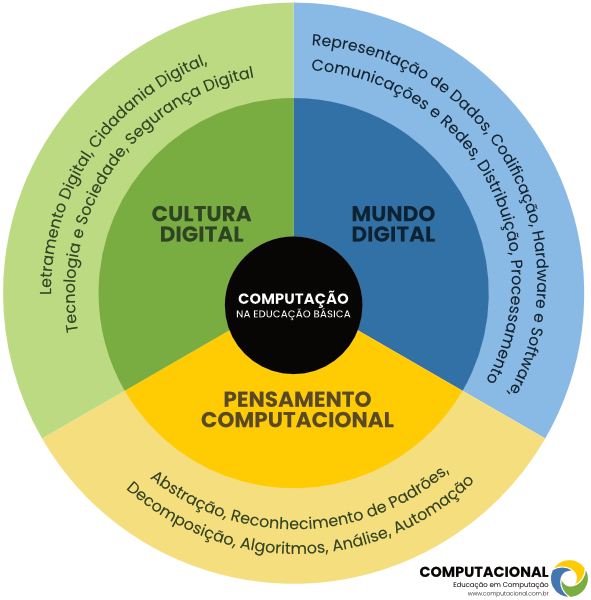 Fonte: Computacional. Educação em Computação. Disponível em https://www.computacional.com.br/#EducacaoBasica
As etapas de ensino
Educação Infantil está prevista na BNCC Computação, mas não na PNED
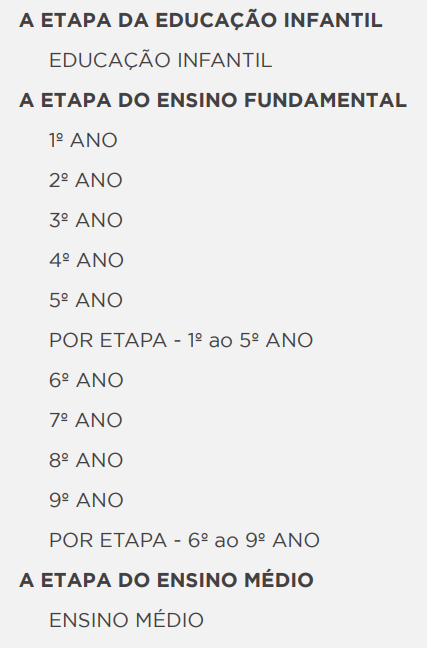 BNCC Computação
prevê todas as etapas
PNED
Educação digital como componente curricular do ensino fundamental e do ensino médio.
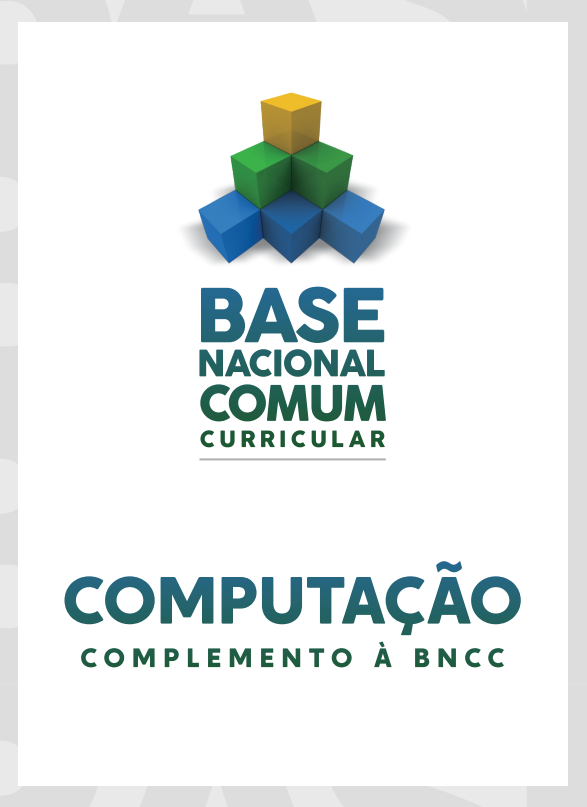 Condicionalidade V do VAAR
CNE aprova a Norma sobre Computação na Educação Básica e as Tabelas de Habilidades e Competências

03 de outubro de 2022
RECURSOS
EDUCACIONAIS
DIGITAIS
2022
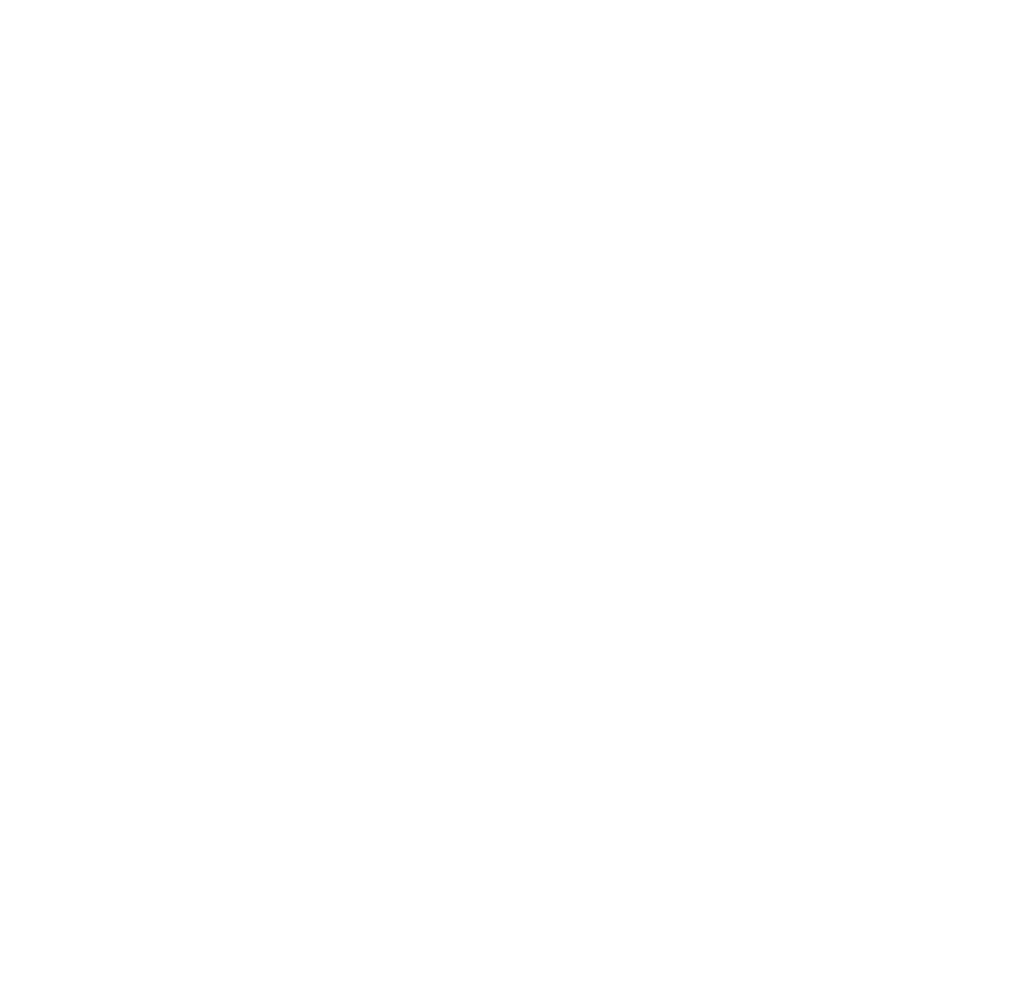 "Art. 3º Cabe aos Estados, aos Municípios e ao Distrito Federal iniciar a implementação desta diretriz até 1 (um) ano após a homologação", o que significa até 03 de outubro de 2023.

Parecer CNE/CEB nº 2/2022
2023
Pergunta específica sobre a BNCC Computação no VAAR.
2024
Fonte: http://portal.mec.gov.br/docman/fevereiro-2022-pdf/236791-anexo-ao-parecer-cneceb-n-2-2022-bncc-computacao/file
[Speaker Notes: Por que prioridade de escolas?

Metas legais previstas no PNE 
Menos recursos impactam mais estudantes e professores
Tecnologia é mais efetiva quando utilizada pelos professores em sala de aula
Desafio de conectividade das escolas no Brasil ainda é muito grande]
Livro 
Educação Digital
Componente específico
Componente transversal
Da Concepção à Prática:
Entendendo o Edital PNLD EM  com a Coordenação-Geral de Materiais Didáticos
Estrutura do Material
Categoria 1 - Obras Didáticas por componente
Categoria 2 - Obras de Projetos Integradores por área do conhecimento
Coleções por componente;
Coleções seriadas para Matemática e Português;
Coleções em Volume único;
Livros do Estudante, do Professor e respectivas versões HTML5
Objetos Digitais: podcast, vídeos, animações mapas interativos clicáveis, infográficos clicáveis, áudios* (Inglês, Espanhol e Arte);
Especificações da etapa de recurso;
Especificações para cada Área e Componente;
Procedimentos
técnicos
Inscrição, prazos, planejamento e considerações estratégicas
Nova apresentação do EditalCGPLI
Edital + 4 documentos.
Edital - Parte operacional (fases)
Documento pedagógico
Documento Editorial
Documento de referências
Referencial Técnico
Etapas de Validação da Inscrição, AAE e AAC
Inscrição
Inscrição.
HTML5
Pré-validação
Validação da inscrição
Alertas vs. Diligência
Atributos de acessibilidade
Apenas 2 diligências
Multa na contratação
Link para formulário
Formulário tem como objetivo coletar informações dos participantes da Audiência Pública e organizar as perguntas.
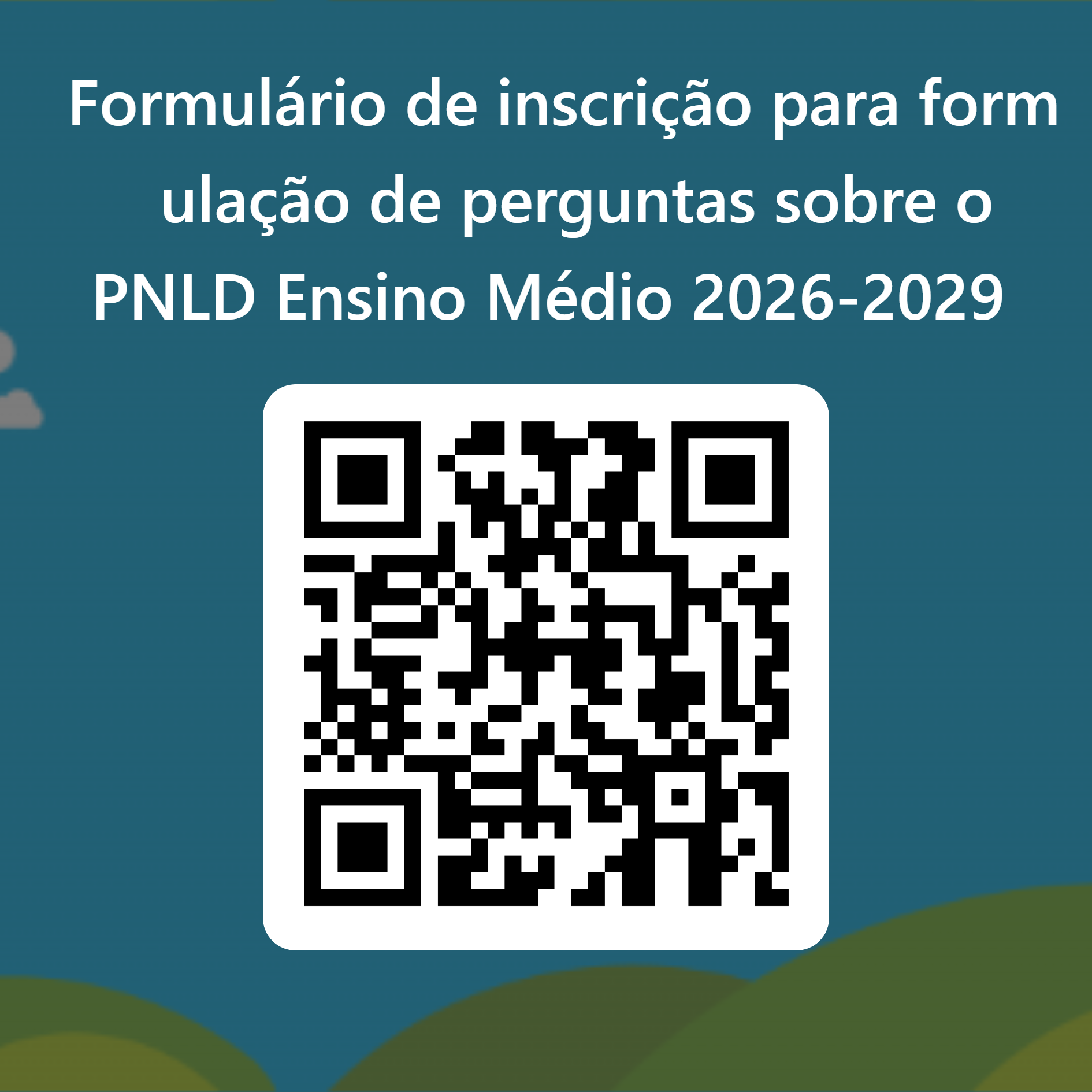 https://forms.office.com/r/WHc9jvWxgL